Les principaux mécanismes économiques
Chapitre 3
intro
Comprendre les enjeux économiques en étant sensibilisé.e aux grandes masses et mécanismes économiques
PIB et croissance
Revenus, consommation, épargne, investissement
Redistribution
Pib & croissance
I. Le pib
PIB = Produit Intérieur Brut
 Le PIB permet de mesurer les richesses créées dans un pays au cours d’une période donnée.
A. Le PIB, un outil précieux...
C’est l’indicateur dont on se sert pour mesurer la croissance économique
L’intérêt repose sur le fait qu’il permet de réaliser des comparaisons :
Entre deux périodes pour un même pays
Entre plusieurs pays

C’est une base pour mesurer le PIB/habitant
En dehors de quelques périodes de crise (1975, 1992, 2008, 2020), le PIB augmente chaque année en France depuis les années 1950
En 2023, il s’élève à 2 700 milliards d’euros (+1% par rapport à 2022)









Enjeu central : + de production = + de richesses à répartir
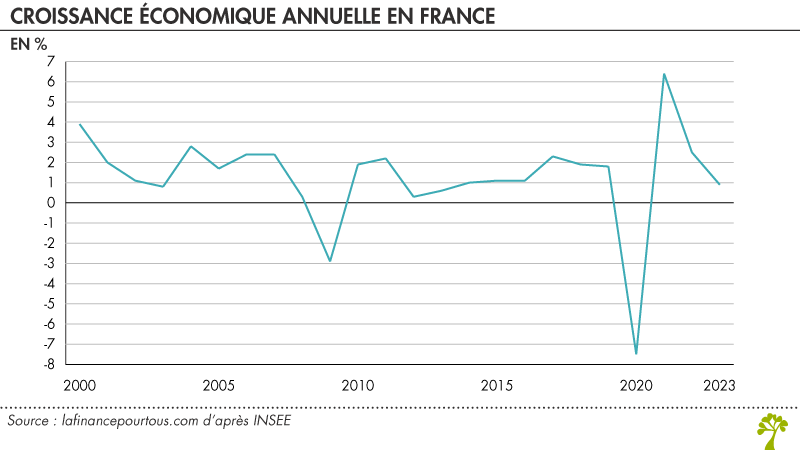 B. ... Mais limité !
Plusieurs limites du PIB sont à souligner :
Ne prend pas en compte (ou mal) certaines activités de production : économie souterraine, travail domestique, production non marchande seulement estimée...
C’est un indicateur purement quantitatif : il peut cacher des inégalités (PIB/hab), ne prend pas en compte les conditions de vie, le bien-être, le bonheur ou encore l’impact de l’activité économique sur l’environnement
II. La croissance économique
En mesurant l’évolution du PIB d’une année sur l’autre, on obtient le taux de croissance économique. Il permet de voir si le PIB a augmenté, stagné ou diminué entre deux années
Cependant, la recherche à tout prix de croissance économique peut avoir des effets néfastes, notamment sur l’environnement :
Disparition de ressources naturelles
Pollution
Réchauffement climatique
A. La disparition des ressources
Production = utilisation de ressources naturelles
Ressources naturelles non renouvelables + ressources renouvelables
Une surexploitation de ces ressources conduit à leur disparition
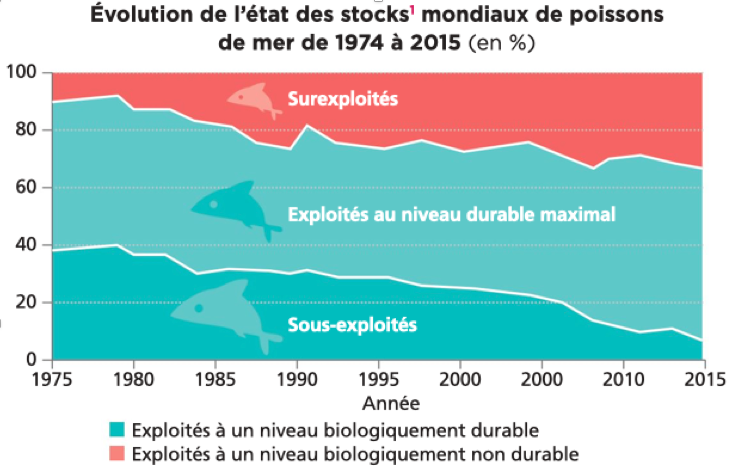 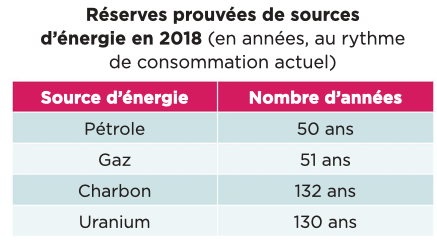 B. Pollution et réchauffement climatique
La production entraîne de la pollution, qui peut avoir des effets sur la santé (↗︎ des maladies, ↘︎ de l’espérance de vie), la biodiversité...
La production engendre des rejets de GES  réchauffement climatique
La redistribution
L’augmentation de la production entraîne une augmentation des revenus
Le partage des richesses est une question centrale au sein de la société
Dans un objectif de justice sociale, et pour favoriser la cohésion sociale, les pouvoirs publics vont chercher à réduire les inégalités
I. Comment l’état peut-il réduire les inégalités ?
Différents outils peuvent permettent à l’Etat de réduire les inégalités :
La fiscalité et la redistribution des revenus
La prise en charge de services collectifs
A. Les mesures redistributives
Redistribution : ensemble des mesures prises par les APU pour modifier la répartition des revenus
Elle s’appuie sur la fiscalité (prélèvements d’impôts, cotisations sociales, taxes...) pour verser des prestations sociales dans un objectif de protection sociale
Protection sociale : mécanismes qui permettent aux individus de faire face aux risques sociaux :
	- Vieillesse				- Perte d’emploi / difficulté d’insertion pro	
	- Santé					- Difficultés de logement
- Maternité, famille			- Pauvreté et exclusion sociale
Les prestations sociales sont versées selon une double logique :
Assurance : un individu est couvert contre certains risques dès lors qu’il participe au financement de la couverture (mécanisme de cotisations)
Ex : indemnités chômage (ARE), pension de retraite, indemnités congé maternité...
Assistance : les individus considérés dans le besoin reçoivent une protection minimale sans contrepartie de leur part, grâce à un financement par l’impôt
Ex : ASPA (minimum vieillesse), RSA,  AAH
Les mécanismes de redistribution s’appuient sur les cotisations sociales. On peut également utiliser la fiscalité (impôts + taxes) pour réduire les inégalités
Différents types d’impôts :
Forfaitaire
Proportionnel
Progressif

En France :
Taux de prélèvements obligatoires élevé par rapport à la moyenne de l’OCDE (attention à comparer des éléments équivalents)
Une partie importante des recettes fiscales provient de taxes indirectes (TVA = 30% des ressources de l’Etat)
B. Les services collectifs
Les prélèvements obligatoires permettent également de mettre en œuvre des services collectifs, accessibles à tous, gratuitement :
Infrastructures de transport
Education
Santé
Défense
Justice
...
Tout le monde ne participe pas autant au financement de ces services, mais chacun peut en bénéficier dans les mêmes proportions
II. Les limites de l’action publique
De nombreuses mesures de justice sociale sont mises en place pour favoriser la cohésion sociale
Cependant, les inégalités persistent (voire peuvent augmenter dans certains cas)
Se pose donc la question de l’évaluation des mesures de redistribution, des services collectifs et de leur efficacité
A. Une évaluation délicate des mesures
Une redistribution moins importante ?
Des politiques contraintes : endettement de l’Etat
Une protection sociale pas toujours perçue comme équitable, notamment pour les classes moyennes
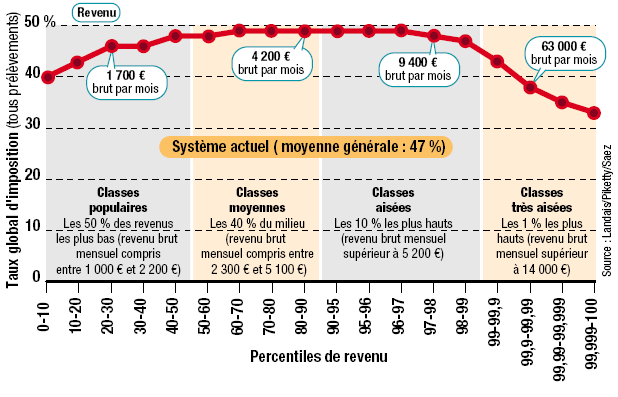 B. Des effets controversés
Pour les économistes libéraux, ces mesures peuvent créer des « trappes à inactivité » (pas d’incitation à rechercher un emploi) ou des « trappes à pauvreté » (pas d’incitation à augmenter son revenu)
Logique d’assistance remise en cause : stigmatisation
Un poids trop lourd des prélèvements obligatoires, qui pourrait « désinciter » à l’effort
Consommation, épargne et investissement
introduction
I. Les déterminants de la consommation
La consommation dépend d’un certain nombre de caractéristiques
Déterminants économiques
Déterminants socio-culturels
A. Des déterminants économiques
Plusieurs déterminants économiques :
Revenu
Prix
 Pouvoir d’achat
B. d’autres déterminants
Des déterminants socio-culturels :
Composition + taille du ménage
Âge et sexe
Publicité
Mode de vie
...
II. La consommation en France
A. La structure de la consommation
Désigne la répartition des dépenses de l’ensemble des ménages. Peut être analysée à partir de différents instruments :
Postes de consommation : alimentation, équipement et entretien du logement, transport, logement, habillement, santé, loisirs, biens et services divers
Coefficients budgétaires : part d’une certaine consommation dans l’ensemble des dépenses
Taux d’équipement : % des ménages possédant un bien durable
B. l’évolution de la consommation
Depuis 1945 : augmentation forte de la conso (accroissement des revenus), x4 durant les « trente glorieuses »
Cependant, depuis les années 1990 : croissance + lente / stagnation de la conso (faible croissance, chômage, seuil de saturation pour certains biens...)
2022 : consommation effective des ménages : 1800 milliards d’euros
Globalement, on remarque que lorsque le revenu augmente :
Le % des dépenses liées à l’alimentation diminue
Le % des dépenses liées à l’habillement/le logement reste stable
Le % des dépenses consacrées à l’hygiène, la santé, les loisirs et la culture augmente
III. Les déterminants de l’épargne
Épargne : part du revenu qui n’est pas consommée
Flux qui alimente un stock : le patrimoine
Différents motifs d’épargne :
Volonté de former un patrimoine (achat immobilier...)
Se protéger contre les aléas de la vie (épargne de précaution)
Pour une consommation différée (acheter un bien plus tard)
Les formes d’épargne
On distingue épargne financière (liquidités, placements financiers) et non financière (immobilier)

L’épargne :
Peut être conservée dans un « bas de laine » = thésaurisation (ne rapporte rien, au contraire)
Peut être placée pour en tirer un revenu (livret d’épargne, achats d’actions, obligations...)
Peut constituer un investissement (achat d’un bien immobilier)

En 2022, le taux d’épargne en France est de 17%
Le financement de l’activité économique
Pour mener à bien leurs projets, les agents économiques ont besoin de financements
En fonction de leur situation (capacité/besoin de financement), plusieurs solutions s’offrent à eux
Besoin de 
financement
Investissement > Epargne
Capacité de financement
Investissement < Epargne
L’autofinancement
Autofinancement, ou financement interne  permis aux agents en capacité de financement
Les ménages peuvent se servir de leur épargne pour financer un projet
Les entreprises s’appuient sur leur excédent brut d’exploitation (= profit)


Si les agents sont en besoin de financement, ils devront recourir au financement externe
Le financement externe
2 possibilités :
Financement externe direct
Marché fin. = pas d’intermédiaire
Financement externe indirect
Intermédiaire (banque)
Quel financement pour l’ess ?
Les structures de l’ESS sont des agents économiques à part entière, qui ont besoin de financements
Ils disposent de plusieurs leviers :
Les banques (traditionnelles / spécialisées)
Les investisseurs spécialisés (fonds d’investissement solidaires)
Les particuliers (bénévolat, don, legs, épargne solidaire, crowdfunding...)
Les subventions des administrations publiques
Et pour l’état ?
L’Etat peut également être en capacité / besoin de financement
Pour le savoir, il faut mesurer le solde budgétaire (recettes – dépenses)
Si solde > 0, situation d’excédent budgétaire
Si solde < 0, situation de déficit budgétaire

Nécessaire de financer le déficit : 
Augmenter les recettes (↗︎ impôts) // Baisser les dépenses
Emprunter (banques, obligations, ...)